Tittel på undervisningsopplegg
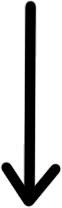 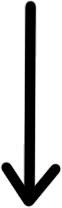 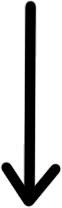 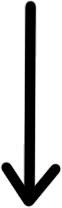 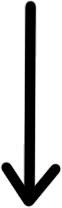 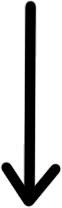 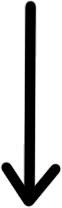 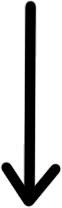 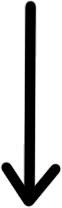 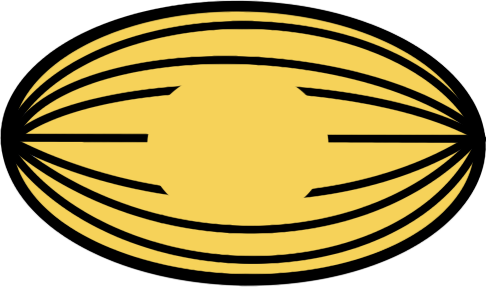 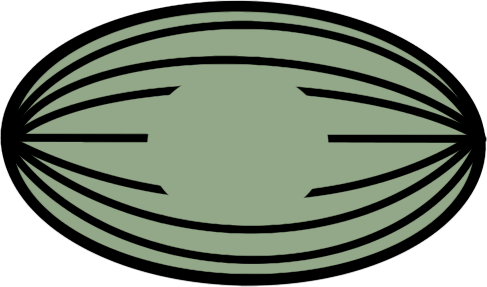 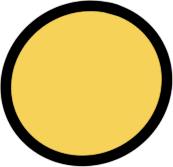 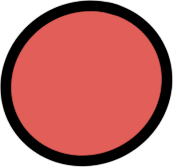 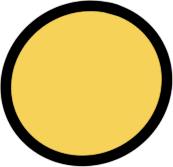 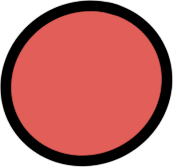 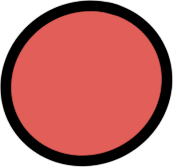 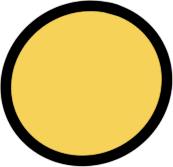 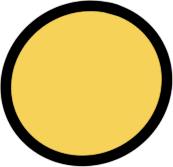 2
5
7
1
3
4
8
9
6
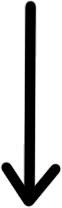 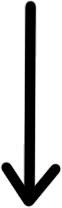 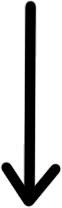 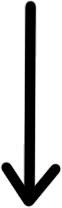 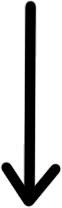 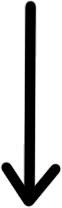 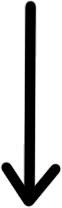 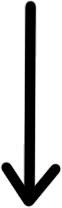 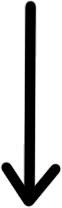 Lekse
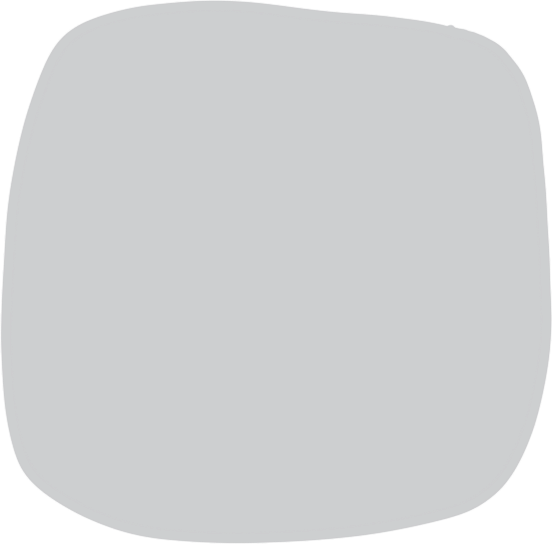 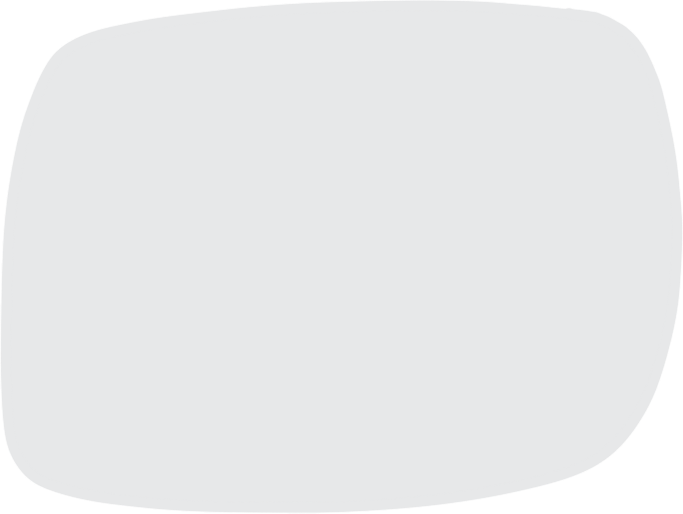 Oppdrag
Å komme på en idé
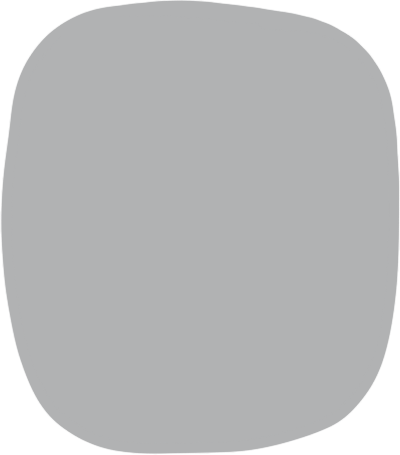 Kravspek
Prototype-bygging
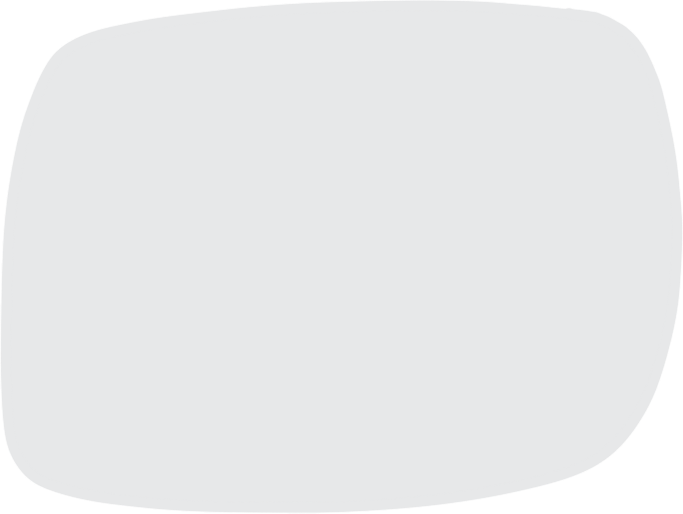 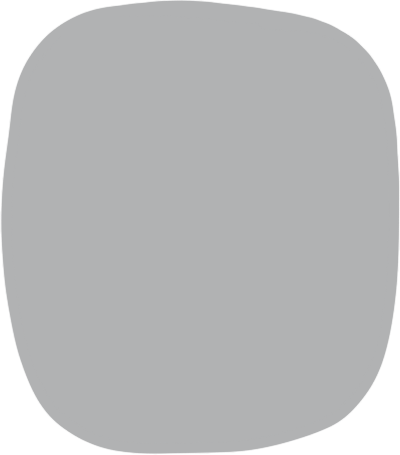 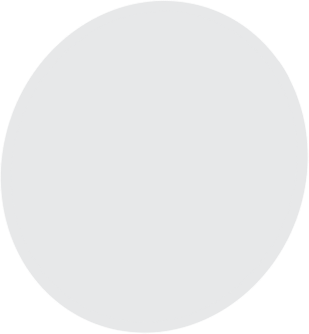 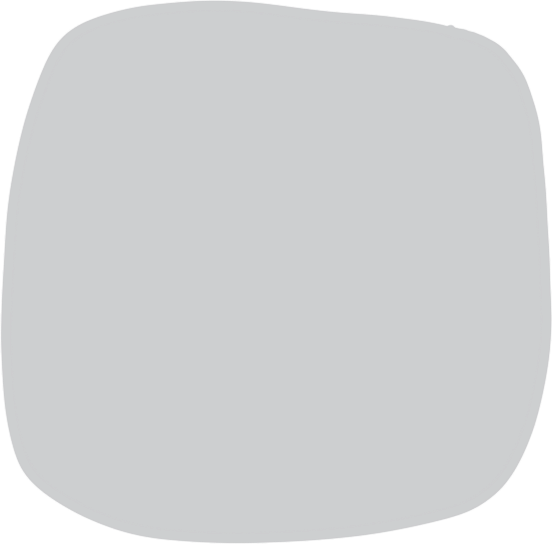 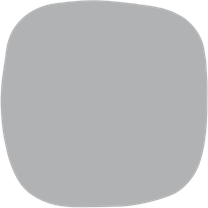 Presentasjon av oppfinnelse
Kravspek
Presentasjon
Å finne muligheter
Refleksjon
Starter
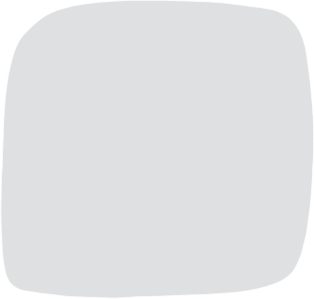 Bygging